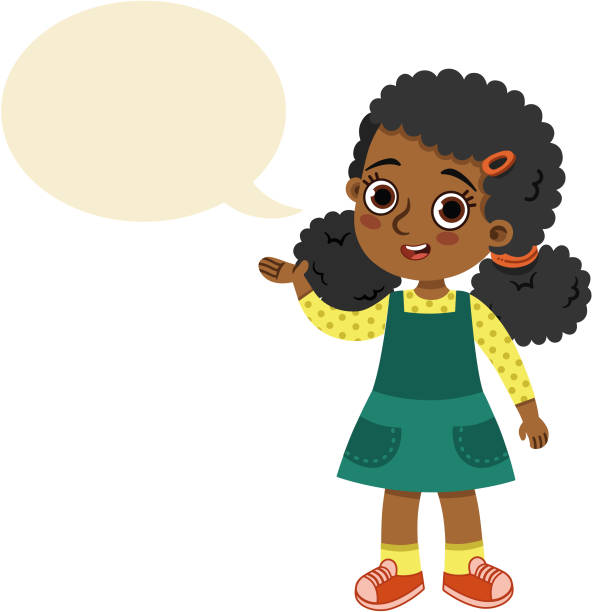 TN Foundational Literacy 
September 23-27, 2024
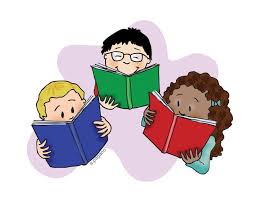 TODAY IS:
Add a timer
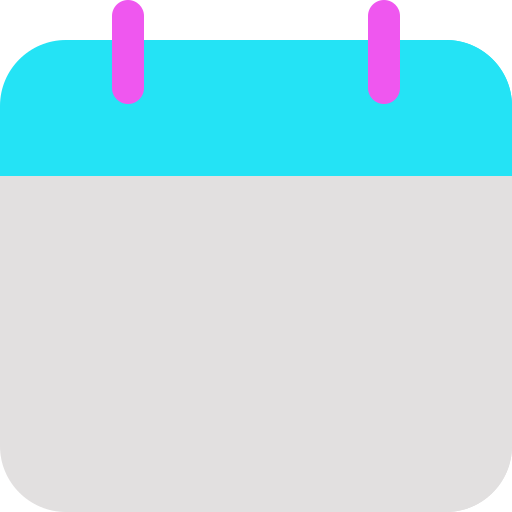 Focus Board
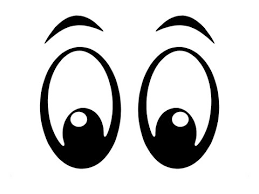 Monday
September 23, 2024
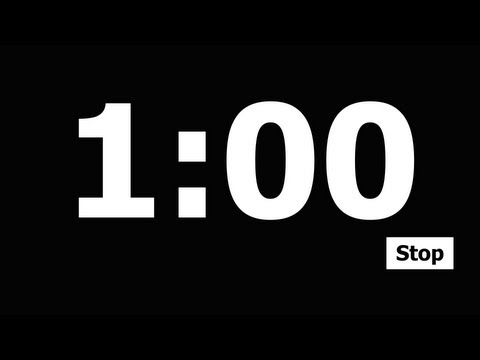 Color and Shape



white square
Letter Bundle
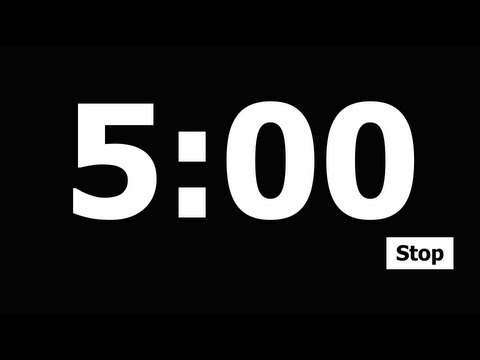 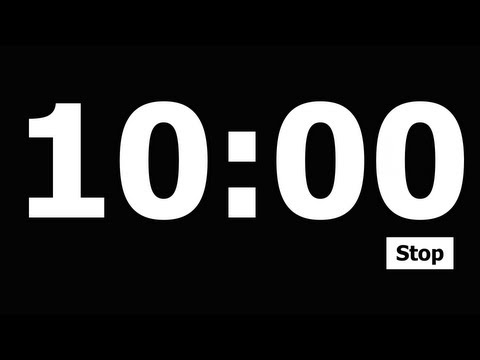 Tt
Vv
Ww
Xx
Yy
Uu
Sight Words:
Number
6
six
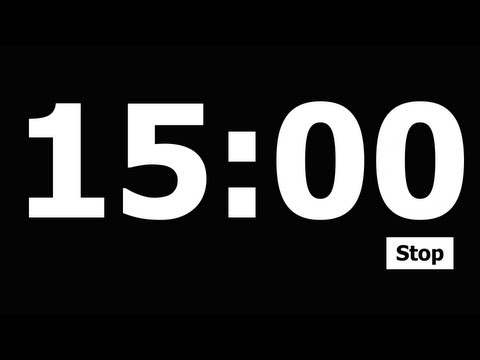 see
too
white
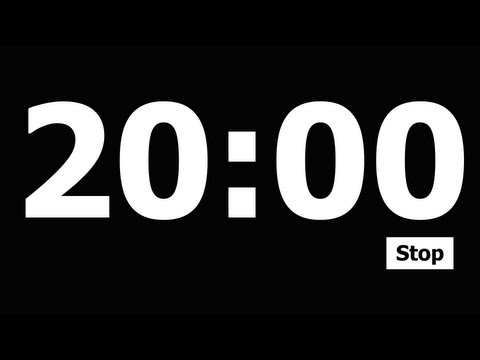 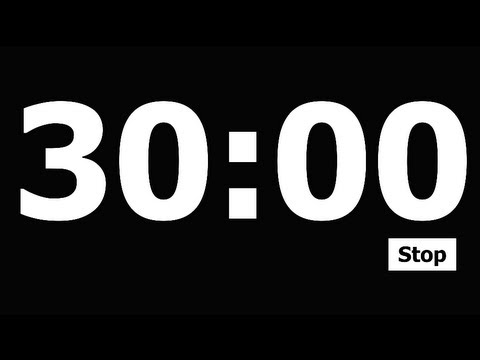 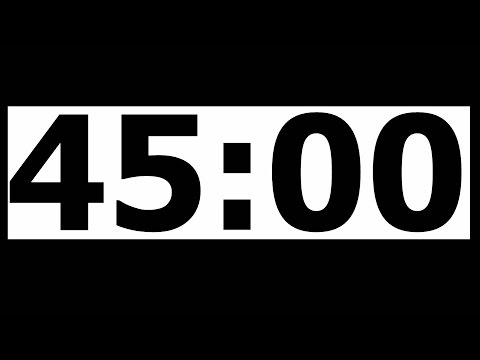 Daily 
Affirmation
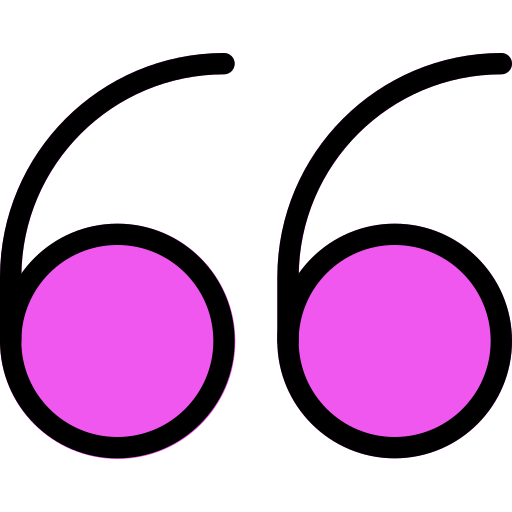 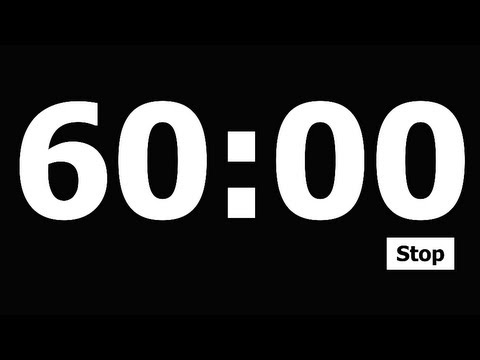 “I can do whatever I put my mind to.”
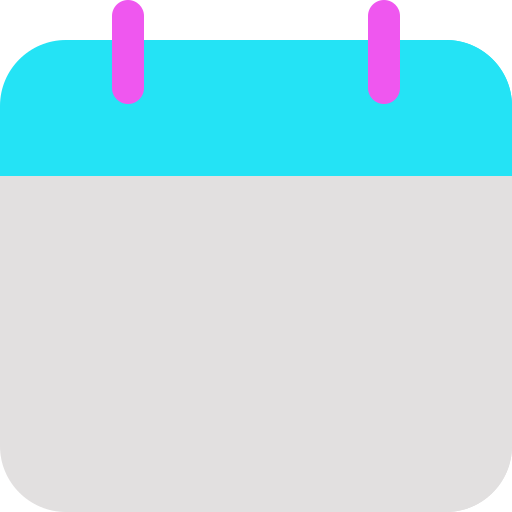 Add a timer
Today’s Lesson
Let’s Learn to Read!
TN Sounds First Vol. 1
Week 3
Day 1
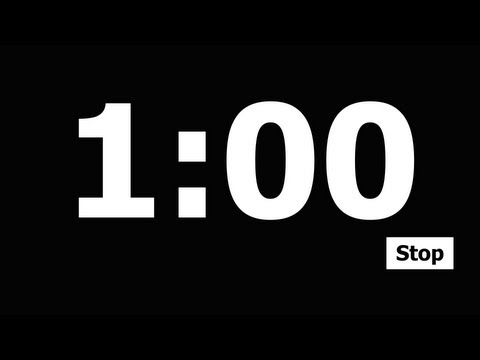 Break it Up!
Rhyme Time!
Snatch the Sound
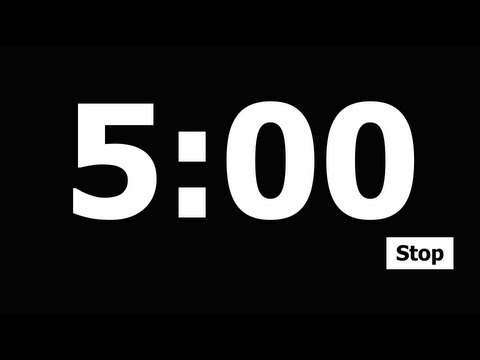 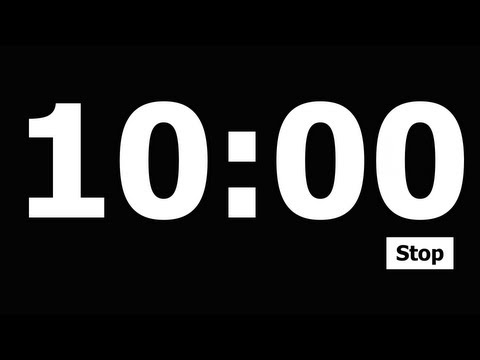 milkshake
clothesline
bedroom
watermelon
tadpole
mom

wide

hat
log, bog
sat, mat
jet, met
sight, night
hum, gum
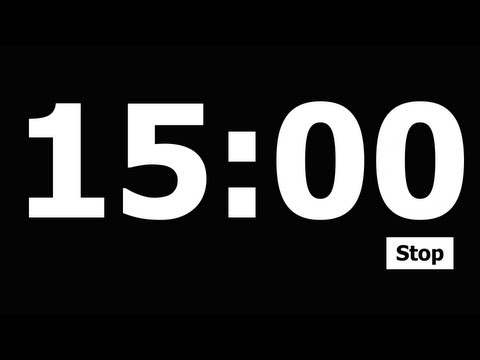 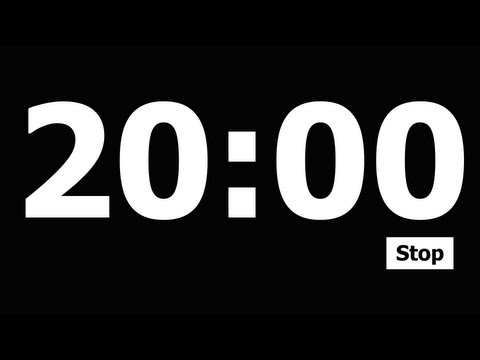 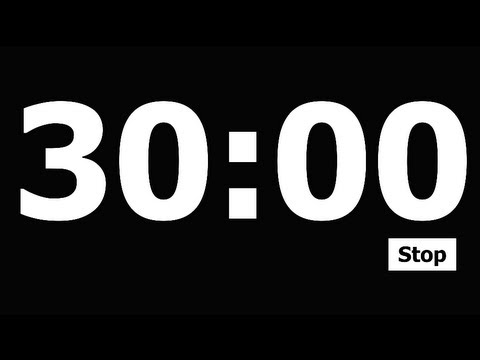 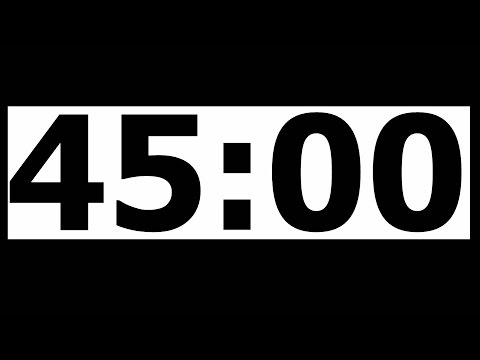 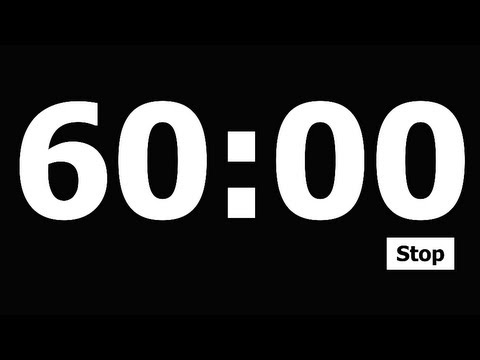 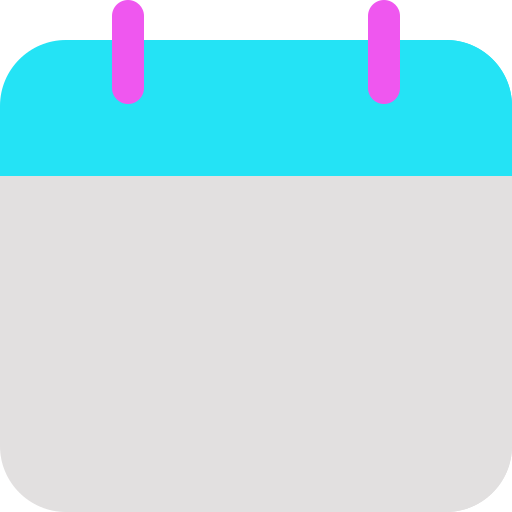 Add a timer
Let’s Learn to Read!
Today’s Lesson
TN Sounds First Vol. 1
Week 3
Day 1
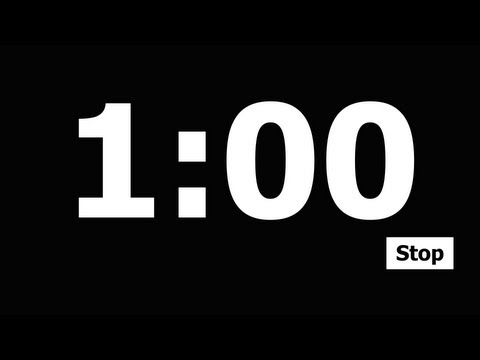 Snatch the Sound
Silly Sentence
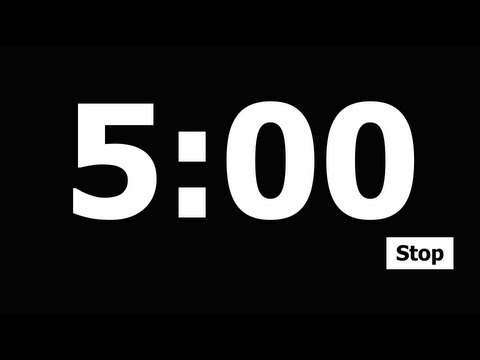 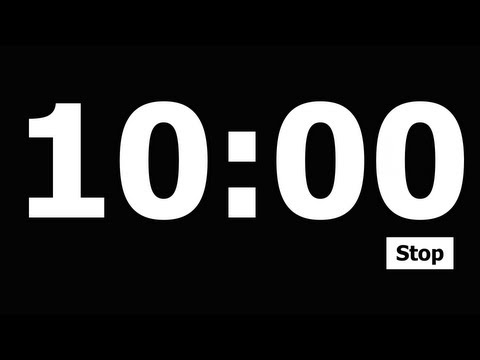 Fred’s friends fried Fritos.
mom

wide

hat
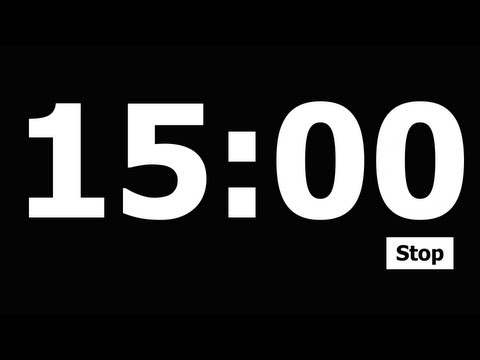 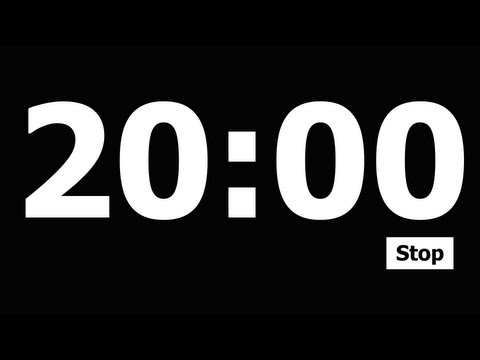 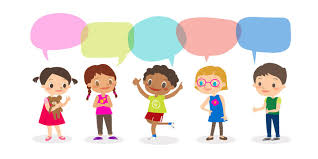 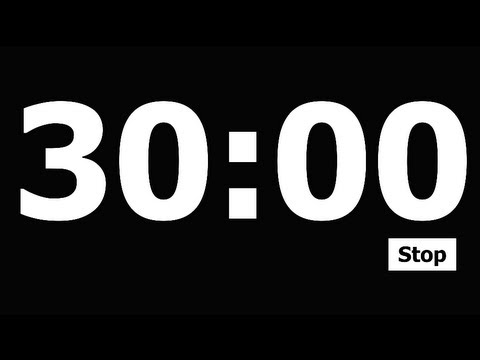 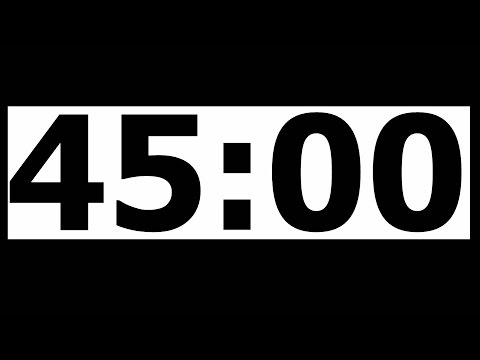 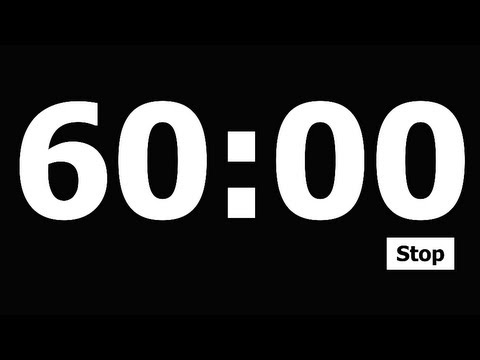 TODAY IS:
Add a timer
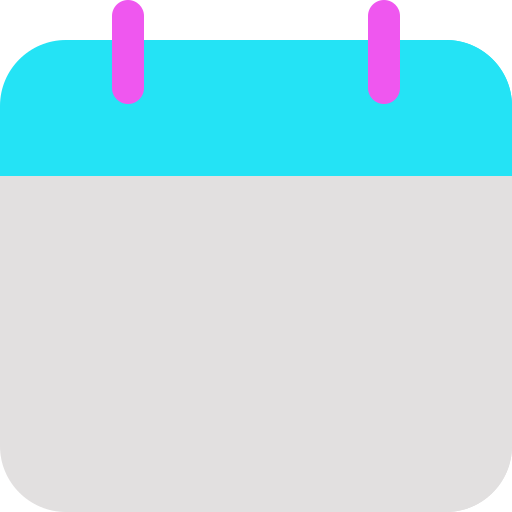 Focus Board
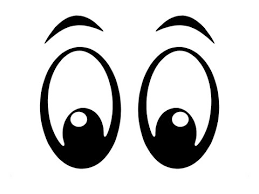 Tuesday
September 24, 2024
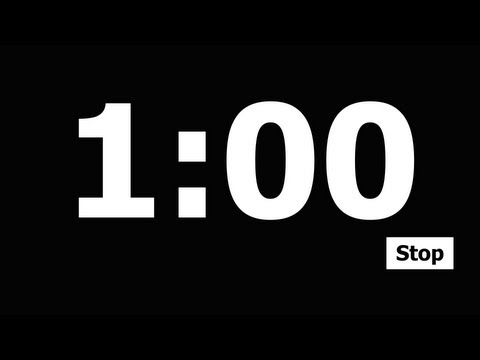 Color and Shape



white square
Letter Bundle
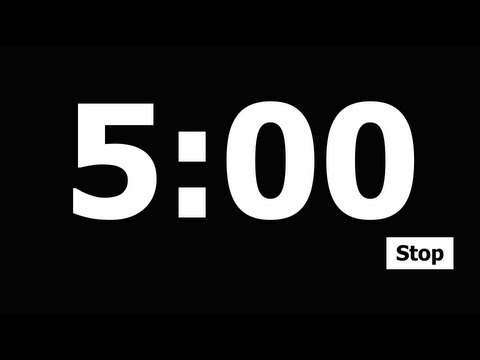 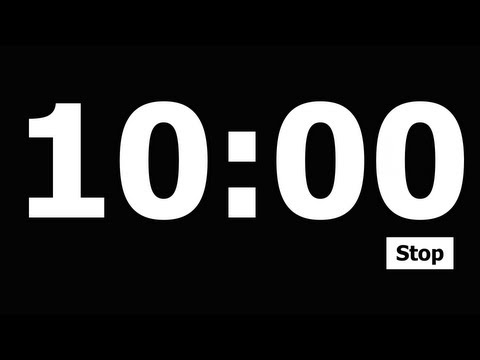 Tt
Vv
Ww
Xx
Yy
Uu
Sight Words:
Number
6
six
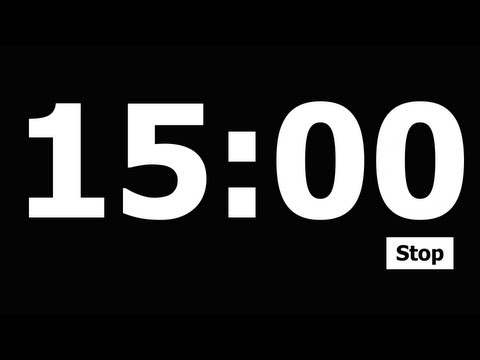 see
too
white
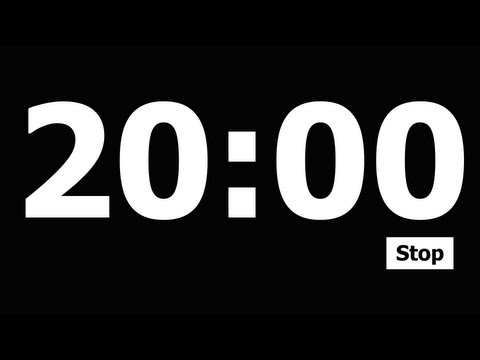 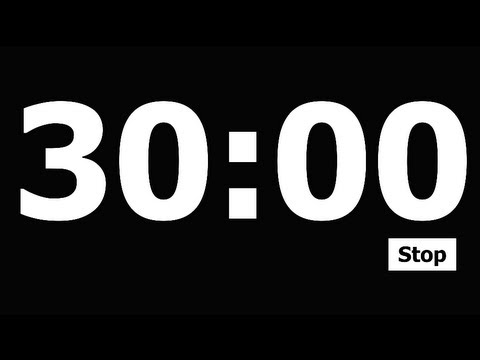 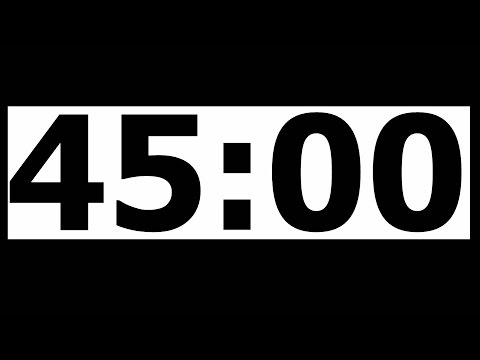 Daily 
Affirmation
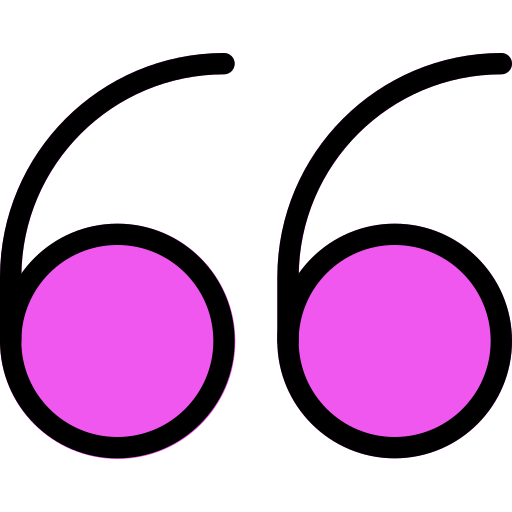 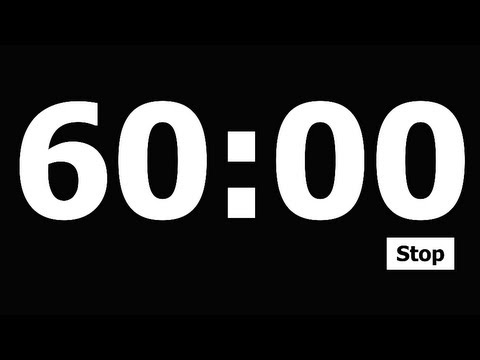 “I can do whatever I put my mind to.”
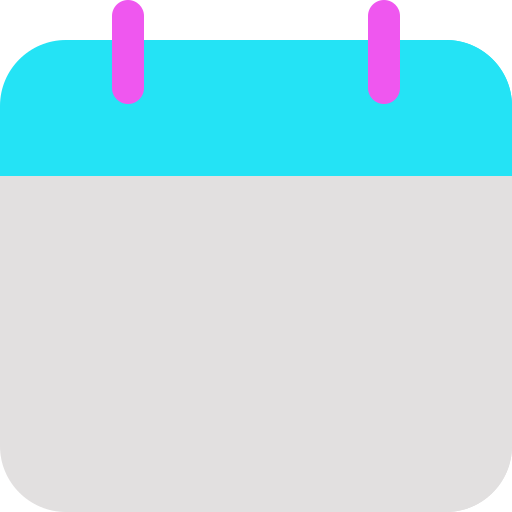 Add a timer
Today’s Lesson
Let’s Learn to Read!
TN Sounds First Vol. 1
Week 3
Day 2
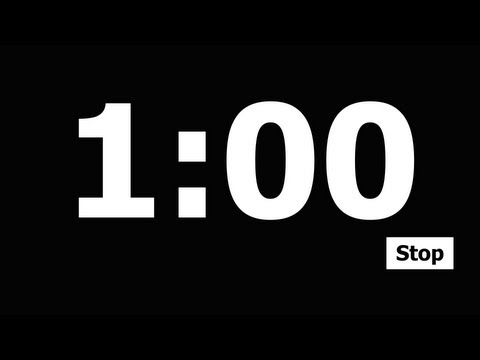 Break it Up!
Rhyme Time!
Snatch the Sound
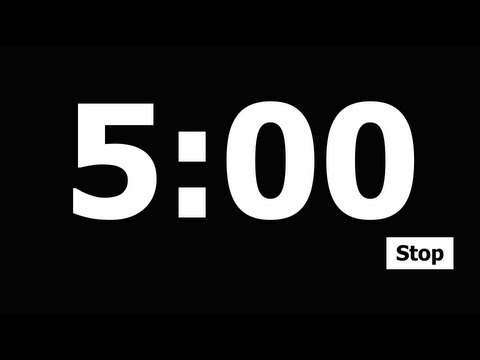 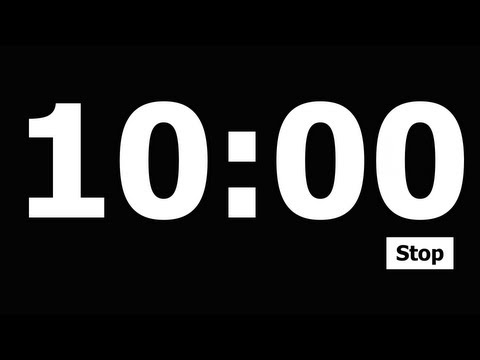 sidewalk
snowman
leapfrog
cartwheel sandwich
bird

   sat

   leg
trip, lip
ramp, camp
fish, dish
jump, bump
coat, boat
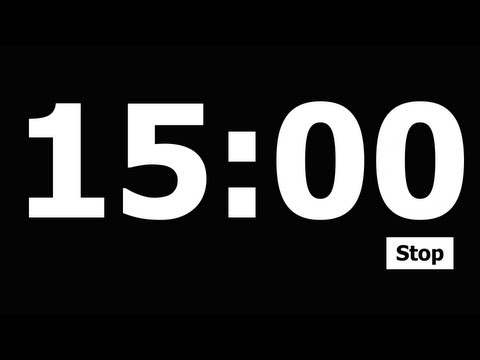 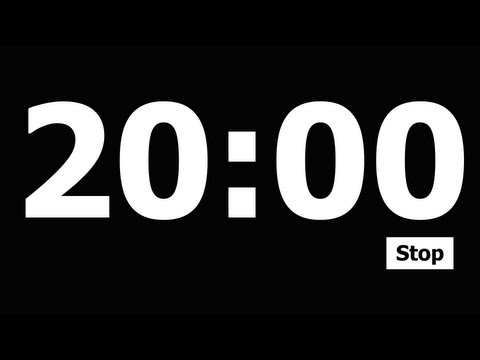 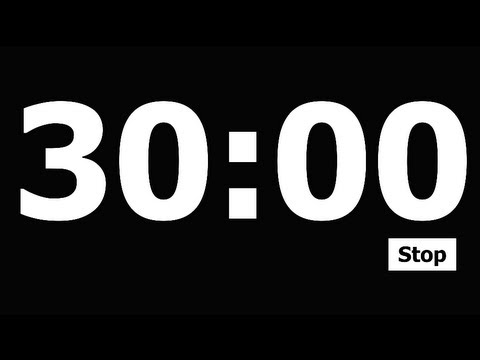 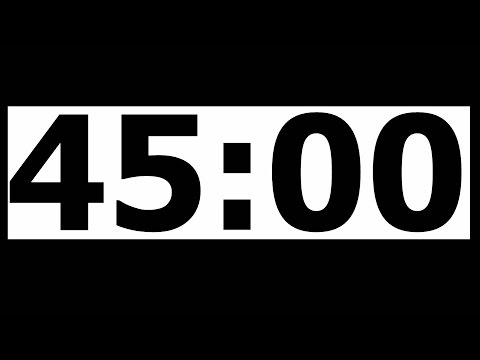 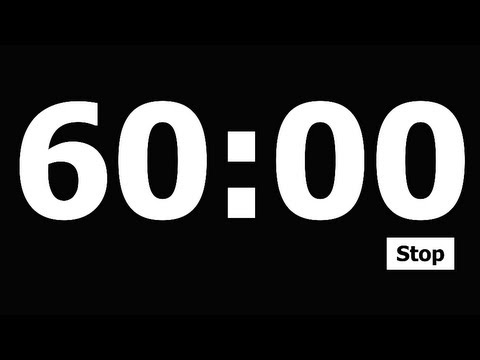 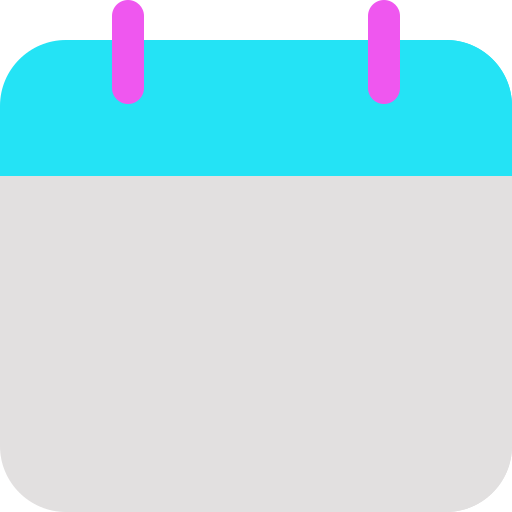 Add a timer
Let’s Learn to Read!
Today’s Lesson
TN Sounds First Vol. 1
Week 4
Day 2
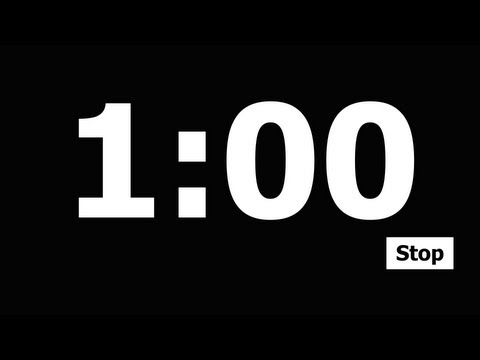 Snatch the Sound
Silly Sentence
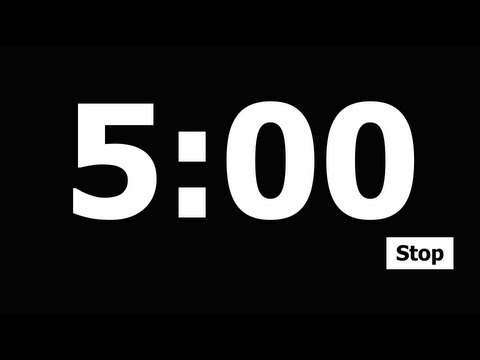 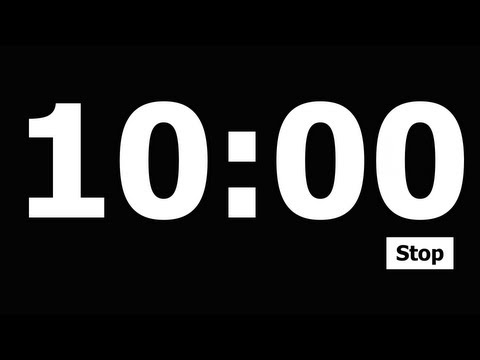 bird

   sat

   leg
Quincy can quilt quickly.
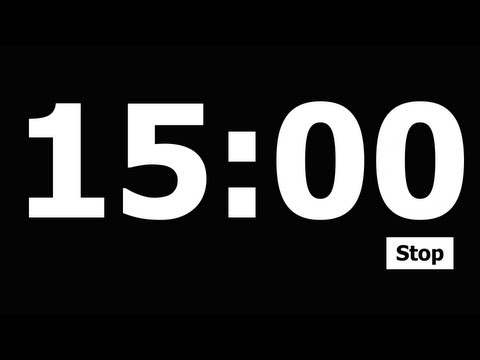 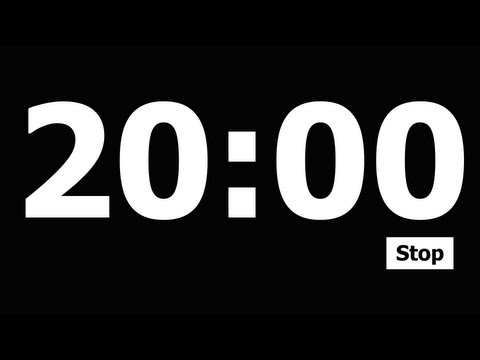 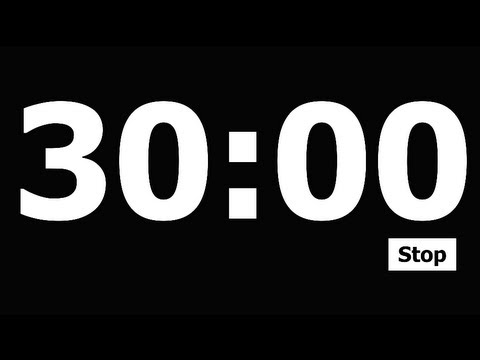 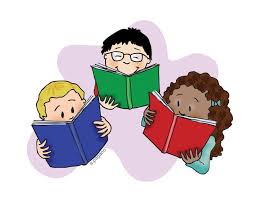 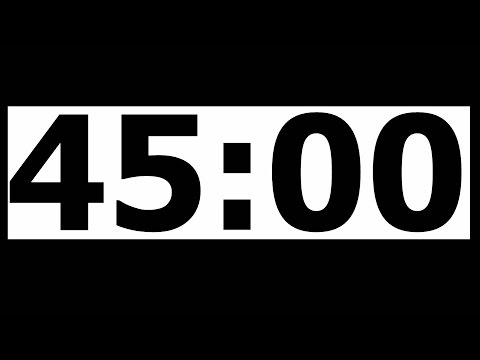 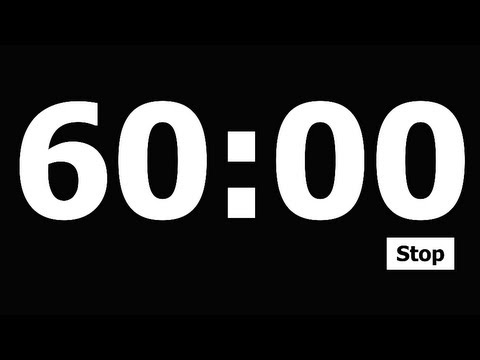 TODAY IS:
Add a timer
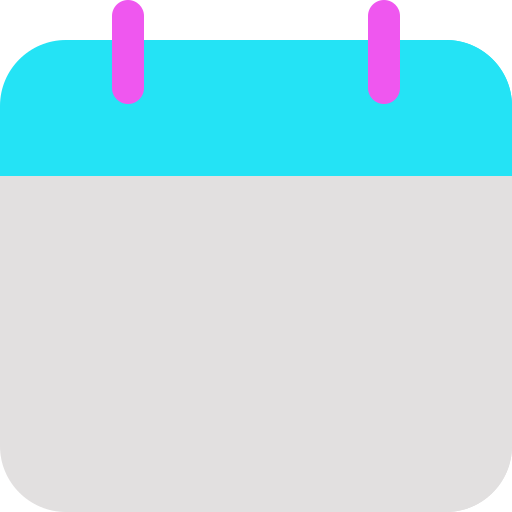 Focus Board
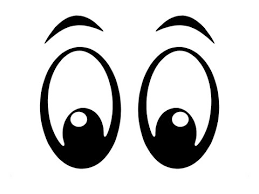 Wednesday
September 25, 2024
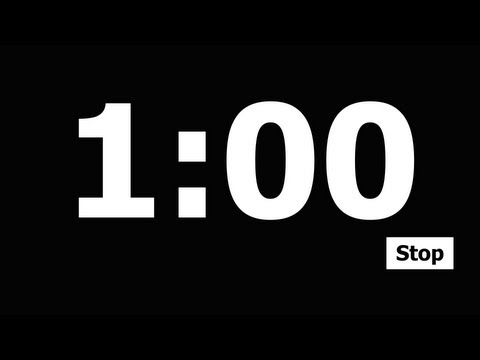 Color and Shape



white square
Letter Bundle
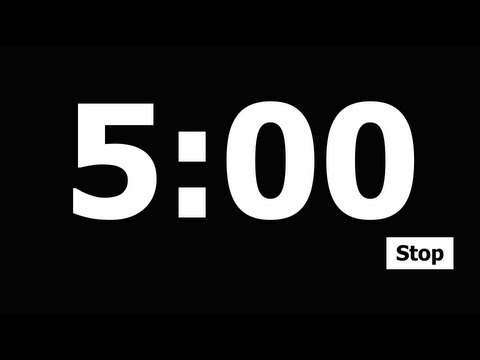 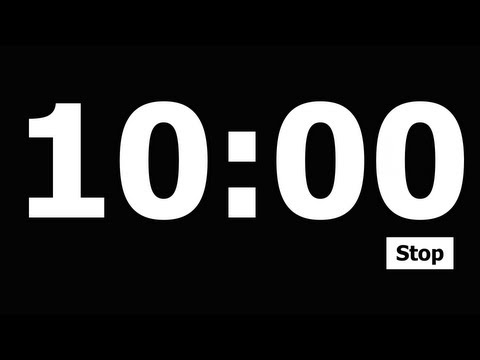 Tt
Vv
Ww
Xx
Yy
Uu
Sight Words:
Number
6
six
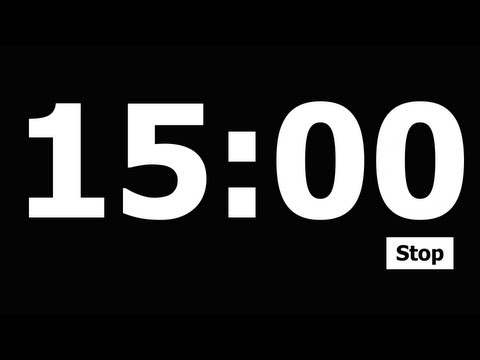 see
too
white
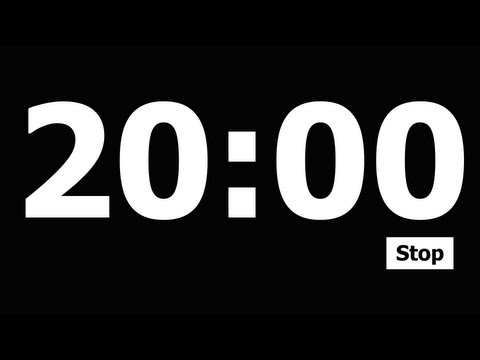 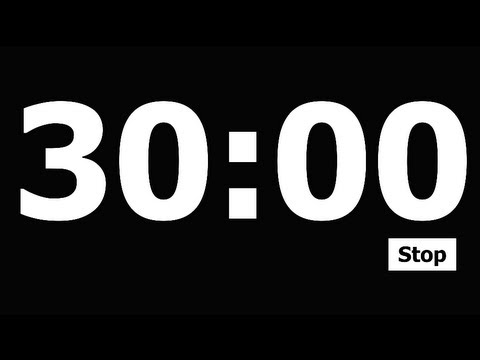 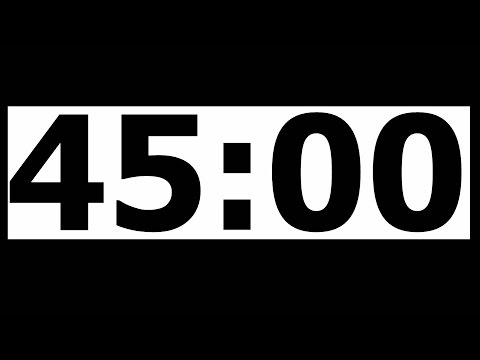 Daily 
Affirmation
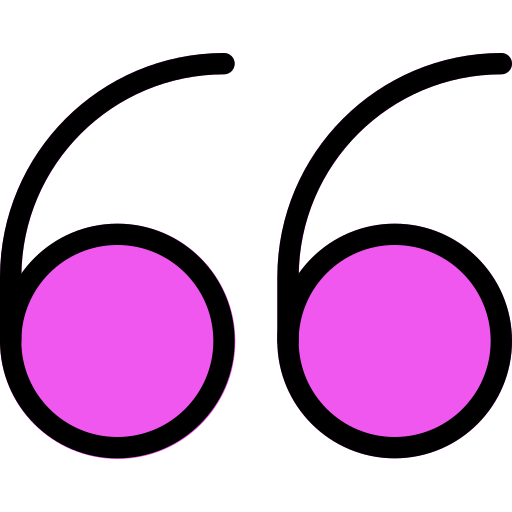 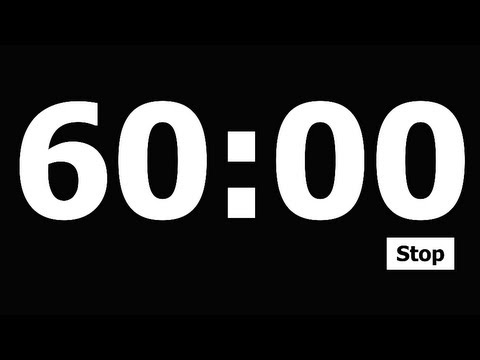 “I can do whatever I put my mind to.”
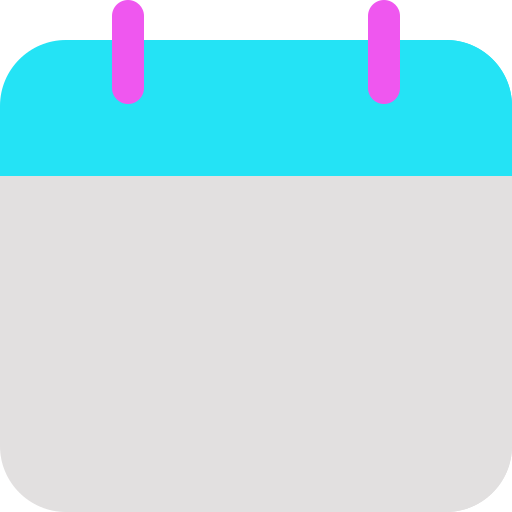 Add a timer
Today’s Lesson
Let’s Learn to Read!
TN Sounds First Vol. 1
Week 3
Day 3
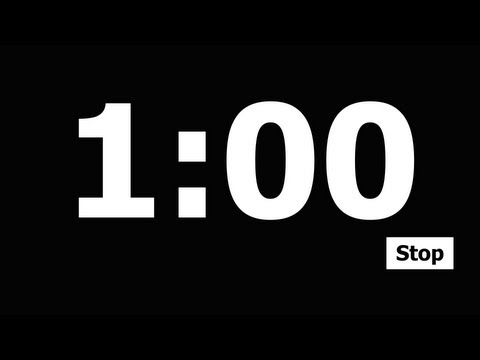 Break it Up!
Rhyme Time!
Snatch the Sound
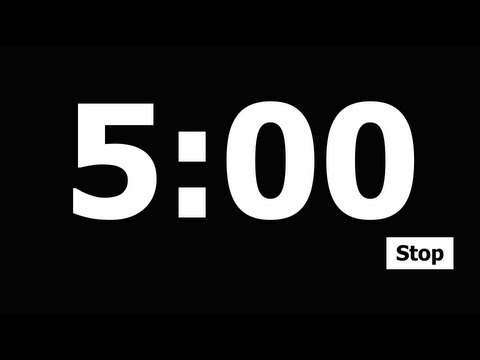 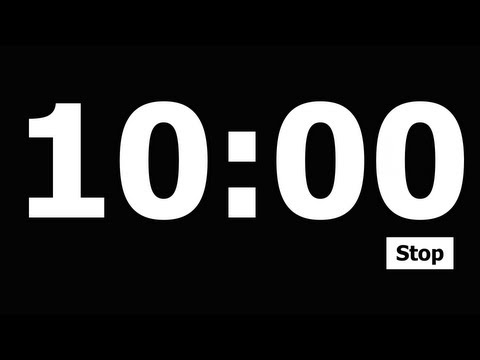 forehead
softball
indoors
hilltop
grapefruit
cab

  loud

  honk
rake, snake
sat, chat
book, cook
treat, sweet
drink, pink
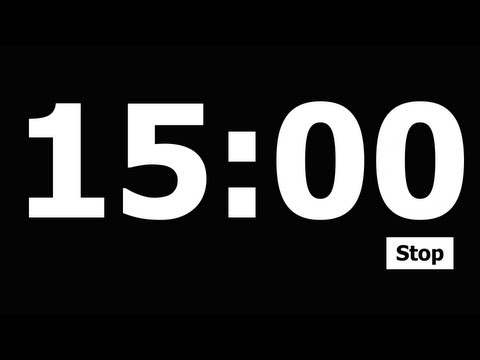 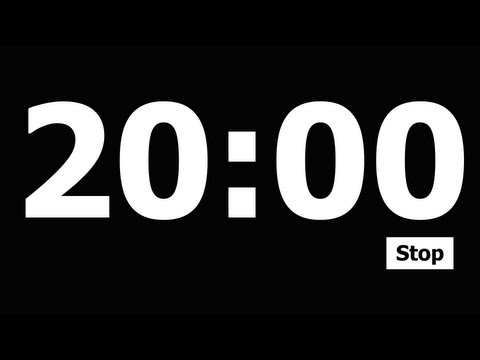 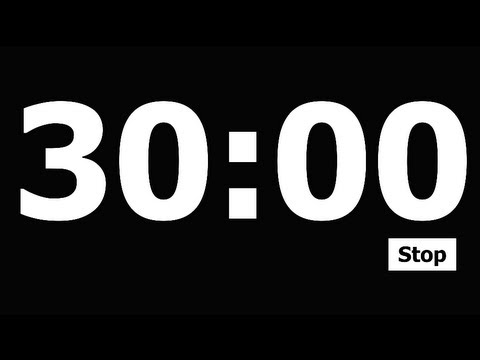 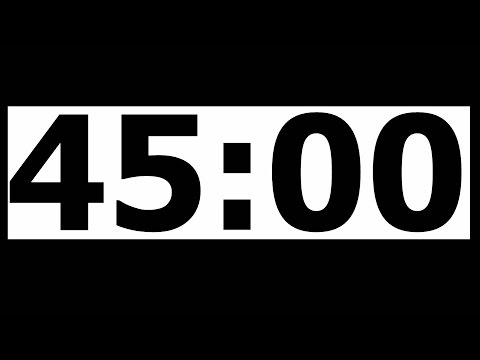 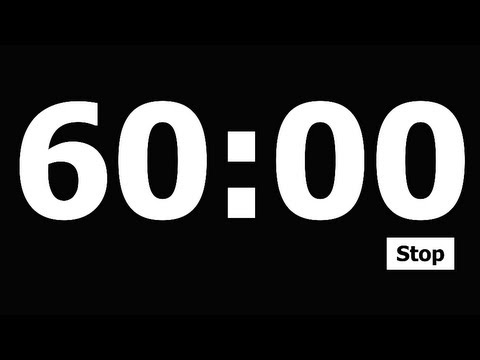 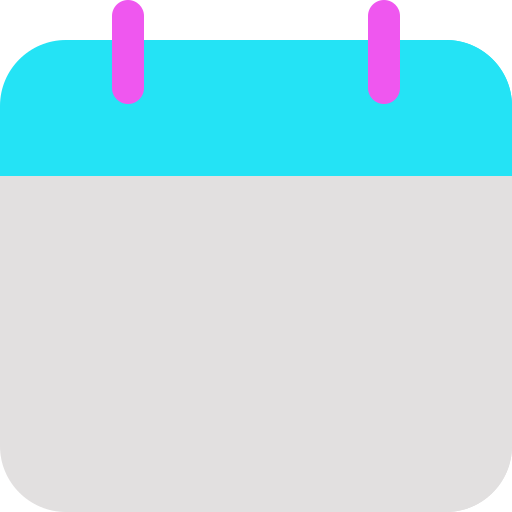 Add a timer
Let’s Learn to Read!
Today’s Lesson
TN Sounds First Vol. 1
Week 3
Day 3
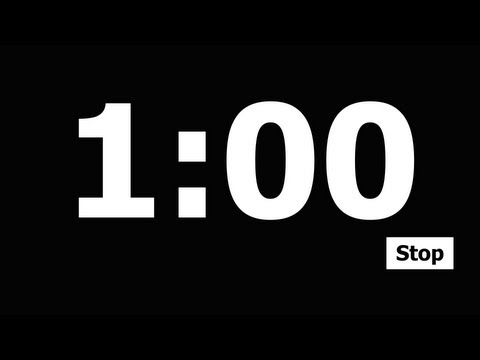 Snatch the Sound
Silly Sentence
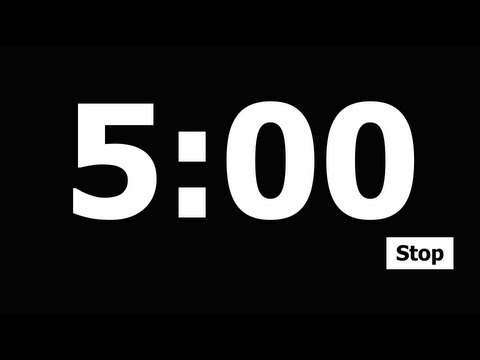 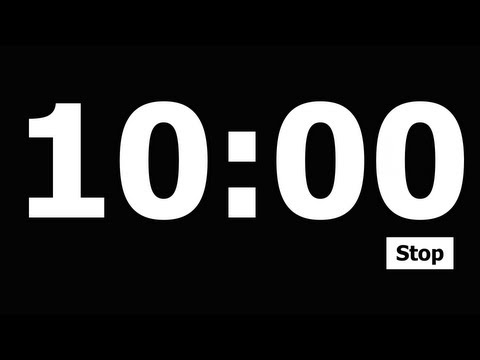 cab

  loud

  honk
Peter knows practice makes perfect.
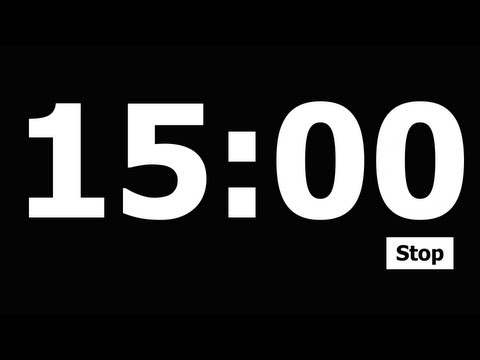 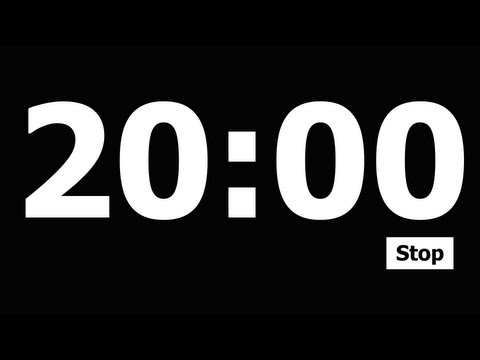 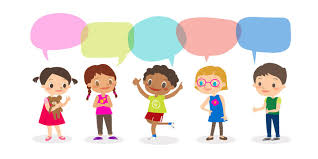 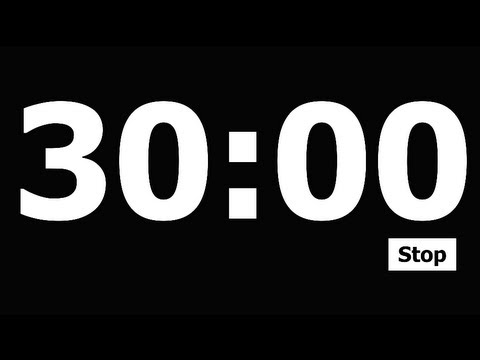 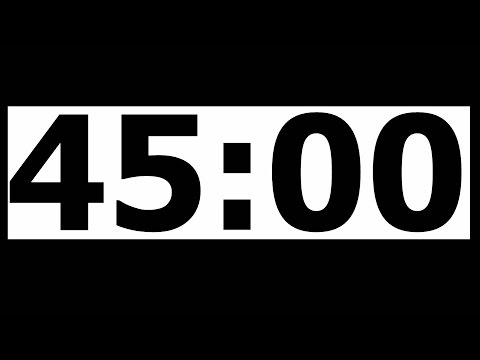 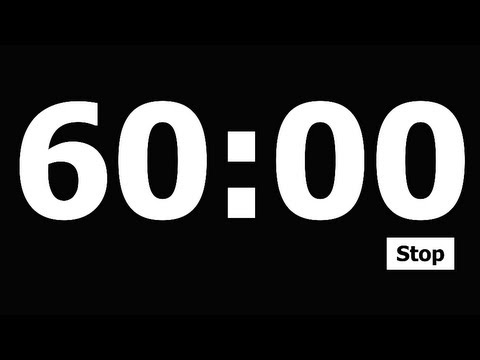 TODAY IS:
Add a timer
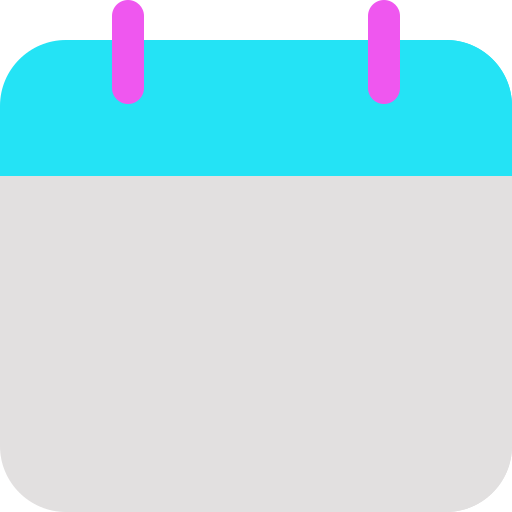 Focus Board
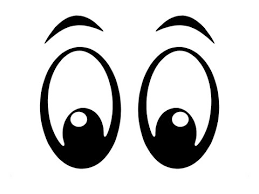 Thursday
September 26, 2024
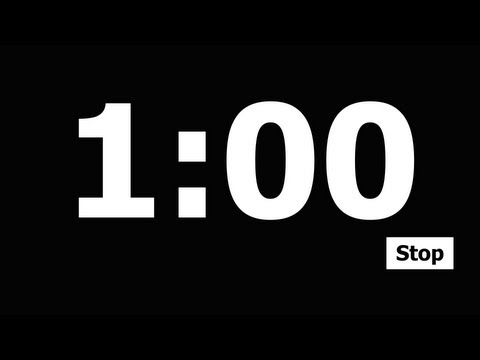 Color and Shape



white square
Letter Bundle
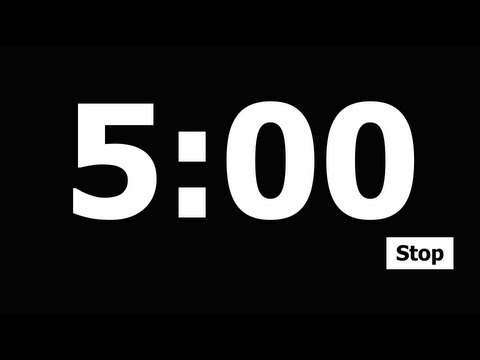 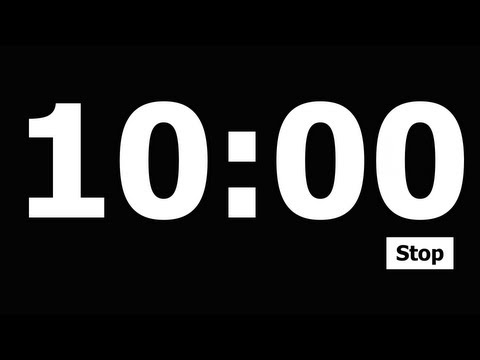 Tt
Vv
Ww
Xx
Yy
Uu
Sight Words:
Number
6
six
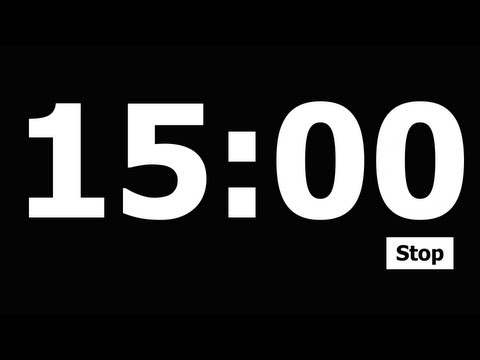 see
too
white
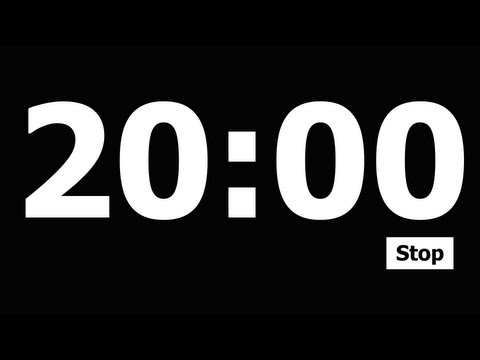 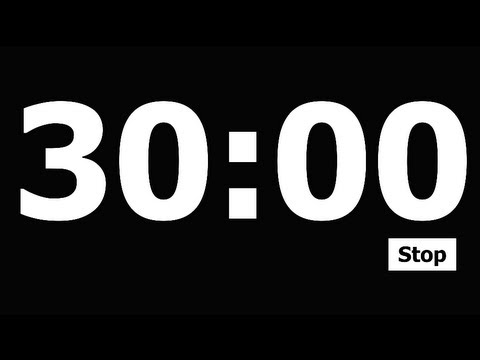 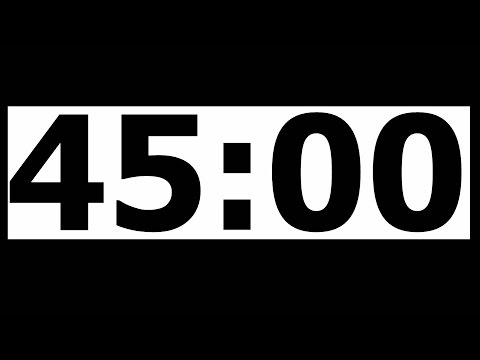 Daily 
Affirmation
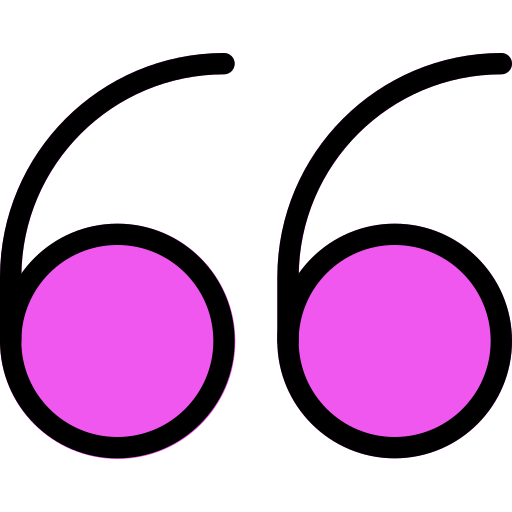 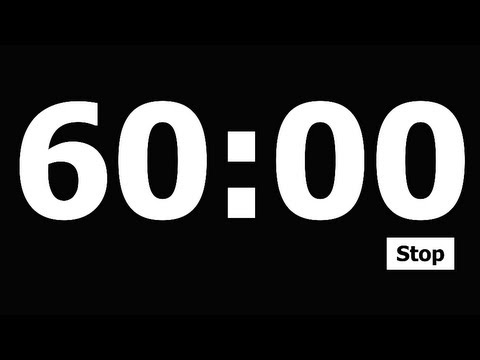 “I can do whatever I put my mind to.”
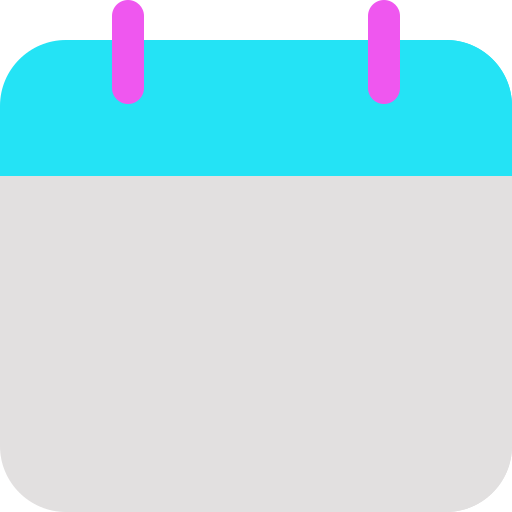 Add a timer
Today’s Lesson
Let’s Learn to Read!
TN Sounds First Vol. 1
Week 3
Day 4
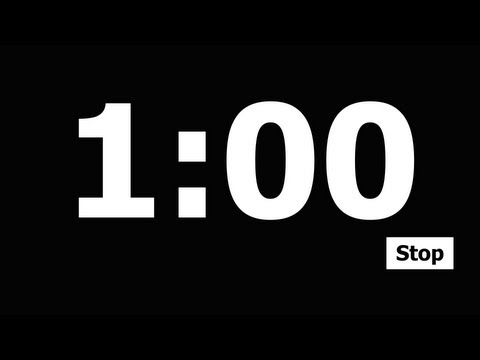 Break it Up!
Rhyme Time!
Snatch the Sound
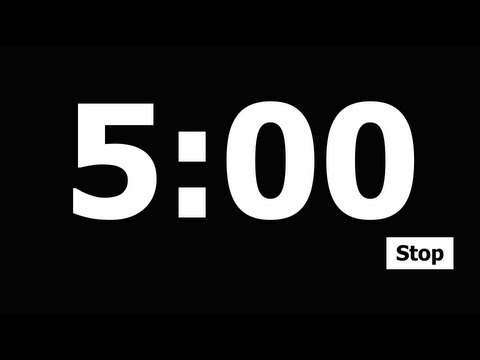 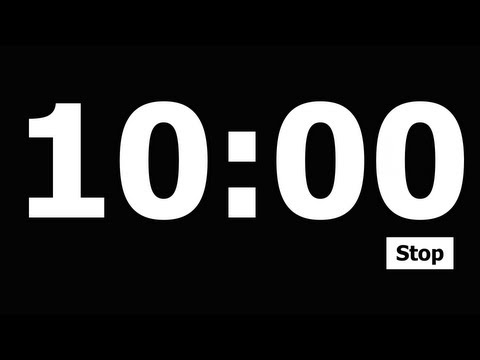 outside
midnight
aircraft
icebox
spacecraft
can

  fish

  bait
queen, mean
please, sneeze
paste, taste 
four, door
goose, moose
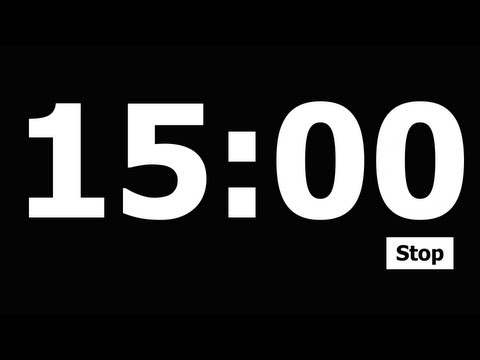 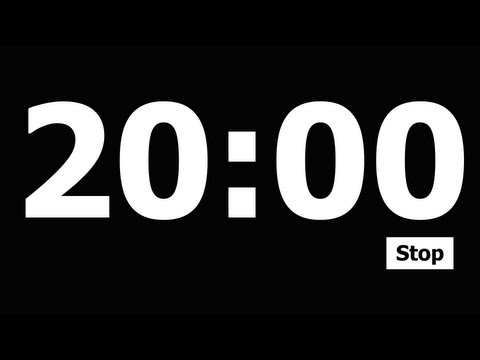 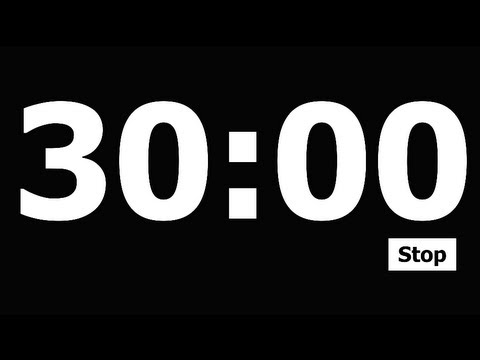 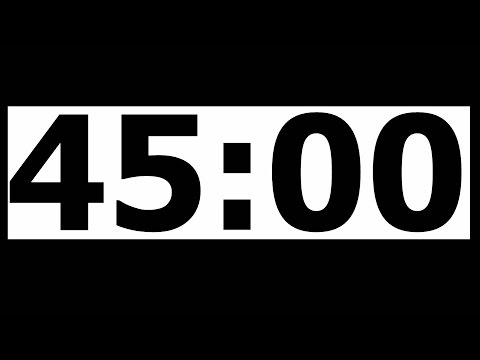 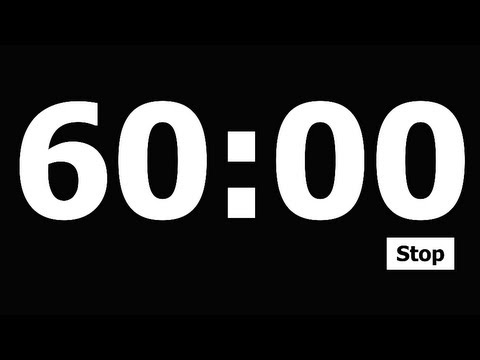 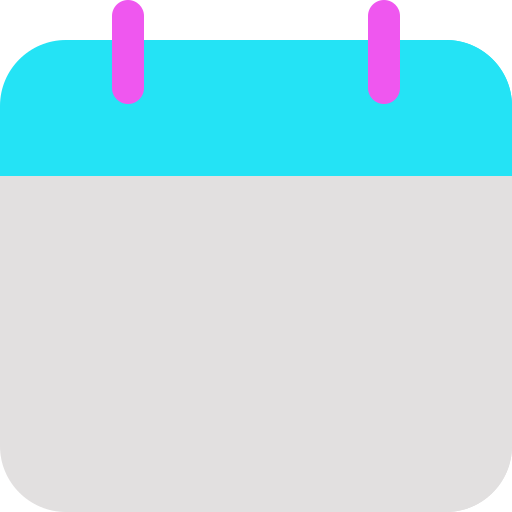 Add a timer
Let’s Learn to Read!
Today’s Lesson
TN Sounds First Vol. 1
Week 3
Day 4
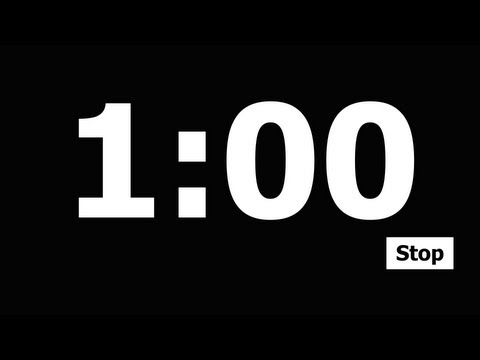 Snatch the Sound
Silly Sentence
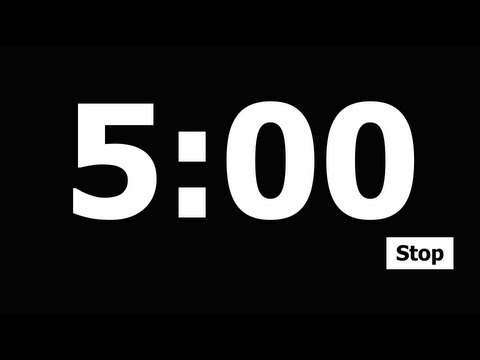 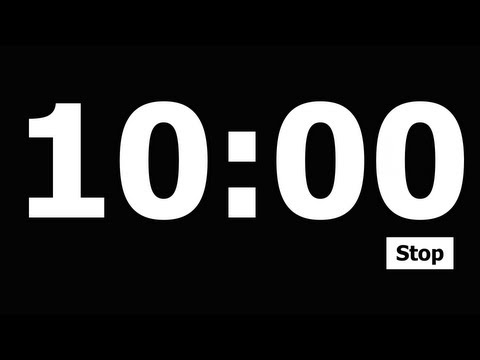 can

  fish

  bait
I see two tasty tacos for lunch.
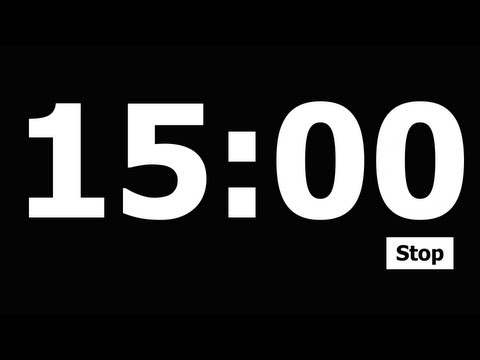 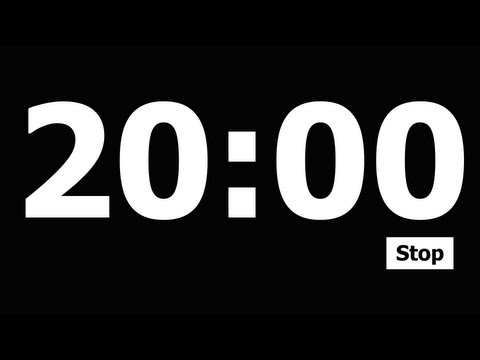 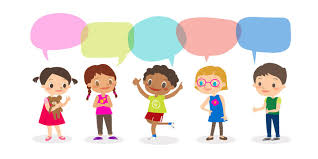 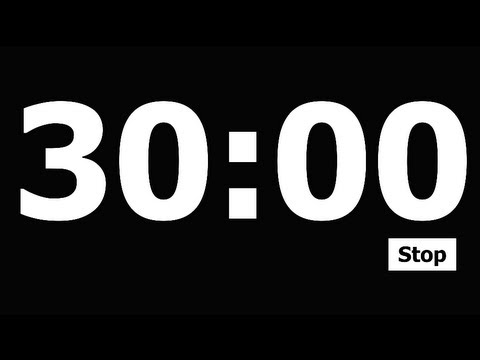 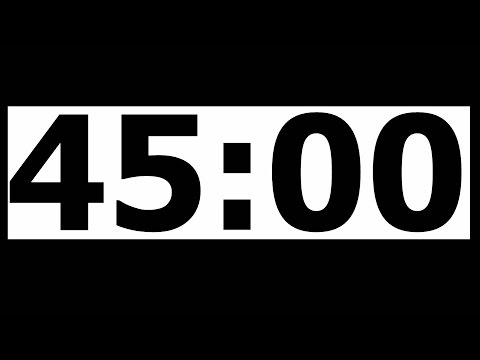 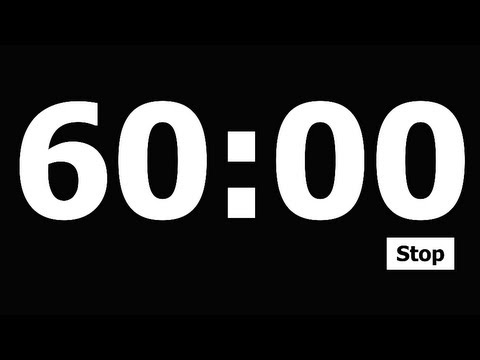 TODAY IS:
Add a timer
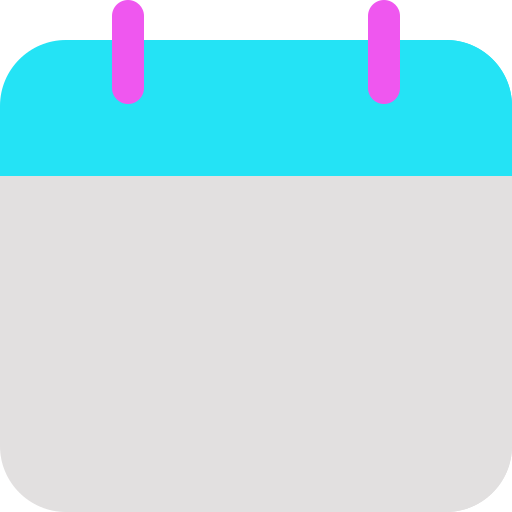 Focus Board
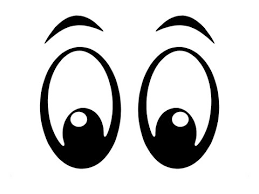 Friday
September 27, 2024
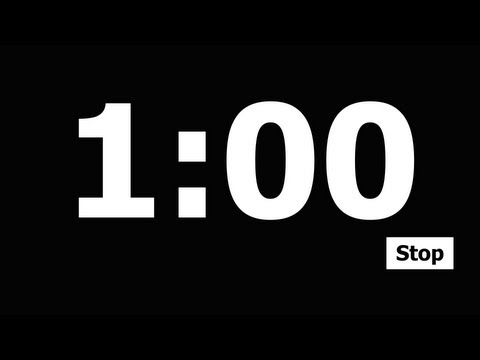 Color and Shape



white square
Letter Bundle
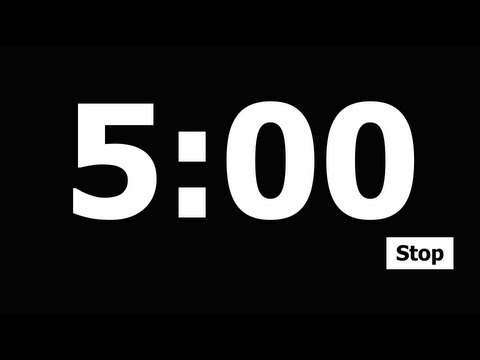 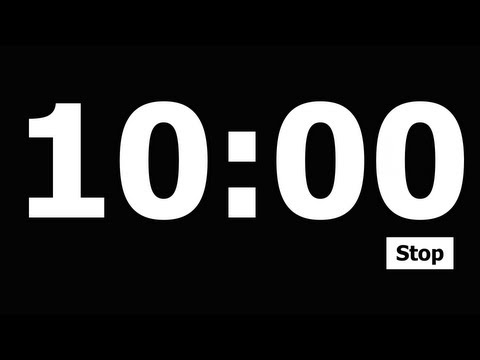 Tt
Vv
Ww
Xx
Yy
Uu
Sight Words:
Number
6
six
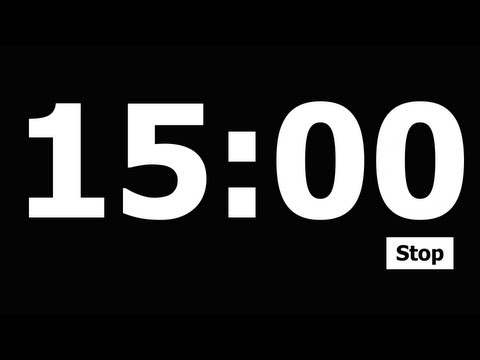 see
too
white
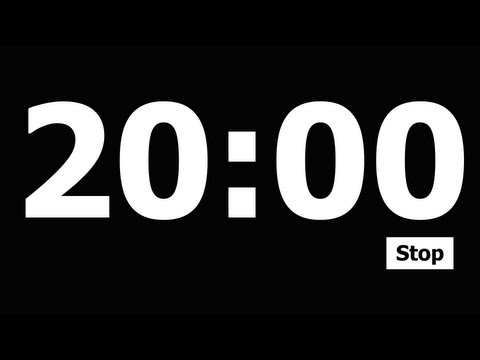 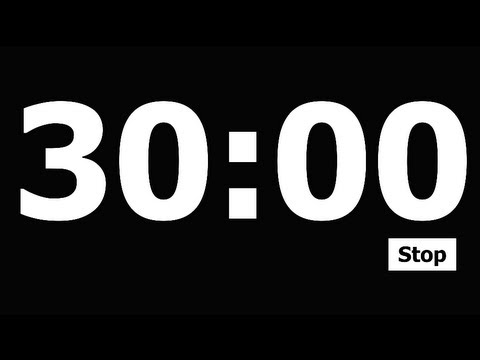 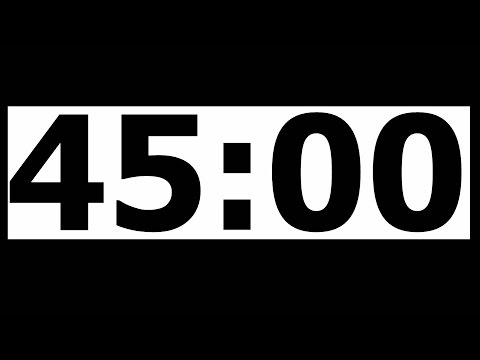 Daily 
Affirmation
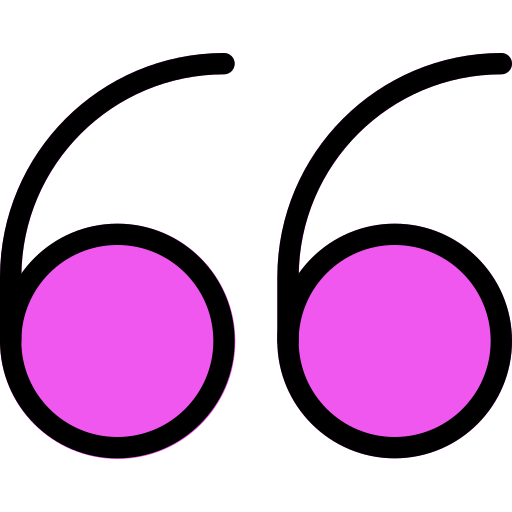 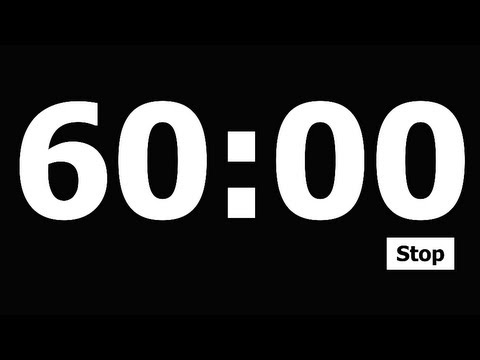 “I can do whatever I put my mind to.”
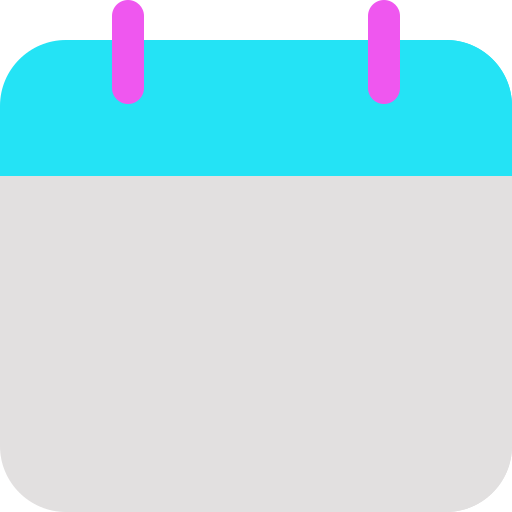 Add a timer
Today’s Lesson
Let’s Learn to Read!
TN Sounds First Vol. 1
Week 3
Day 5
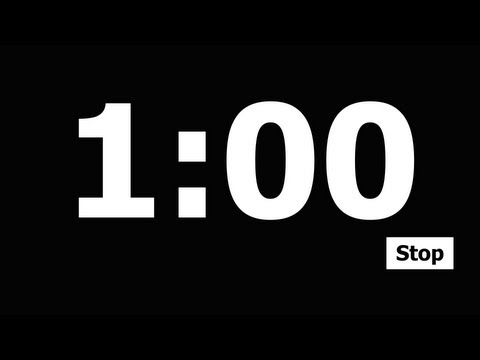 Break it Up!
Rhyme Time!
Snatch the Sound
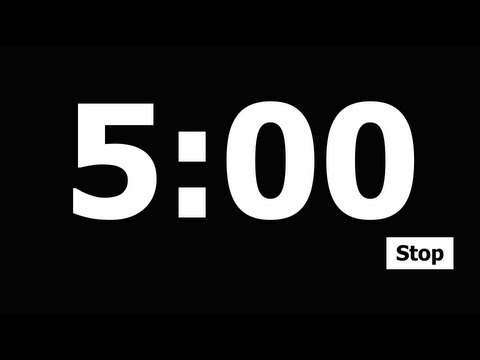 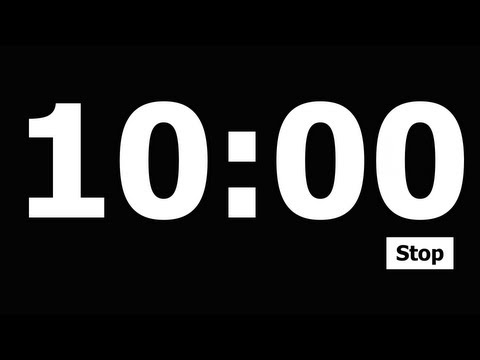 background
playpen
outgrow
necktie
bulldog
kid

  sad

  end
yell, bell
right, bright
duck, truck
flock, block
game, same
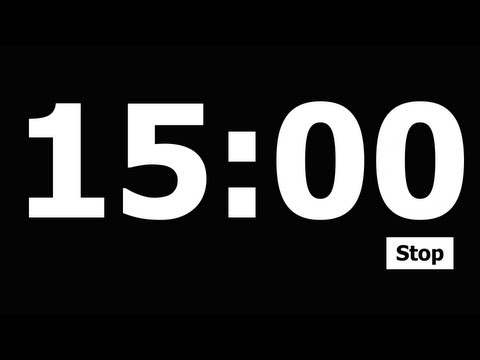 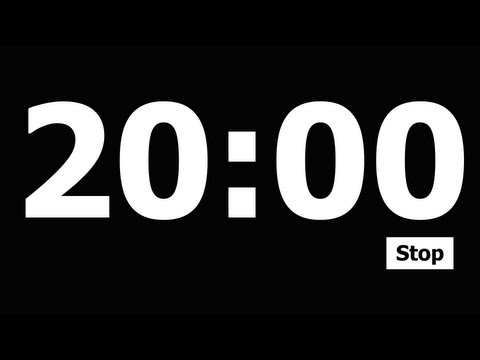 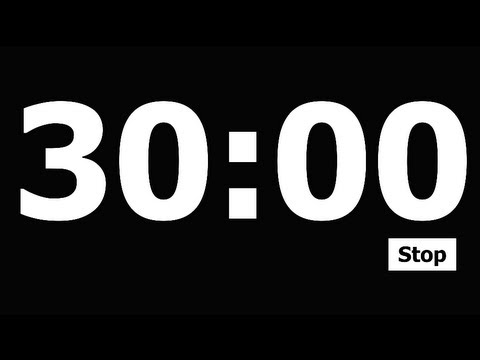 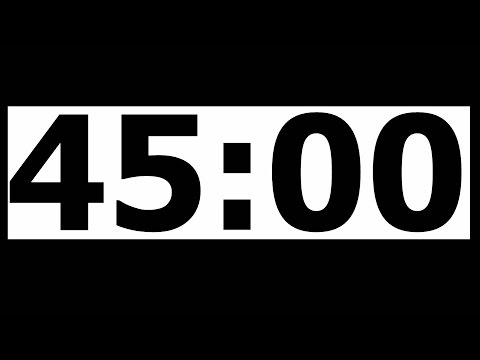 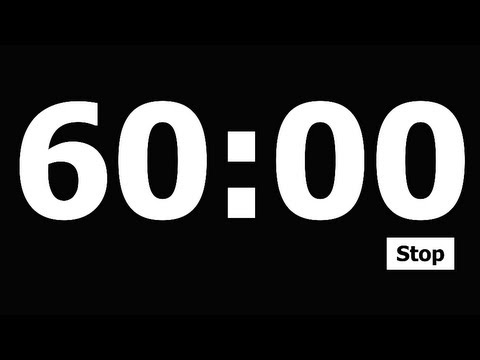 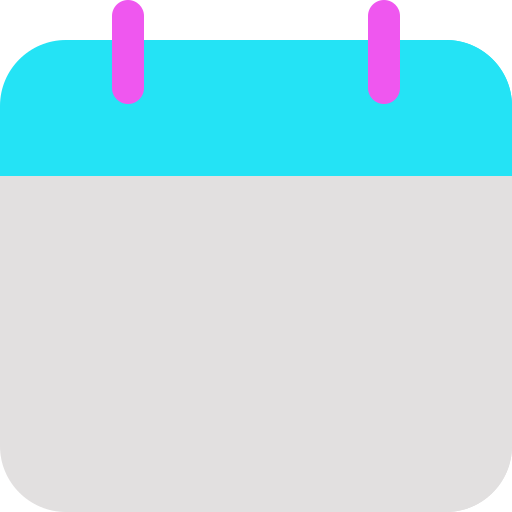 Add a timer
Let’s Learn to Read!
Today’s Lesson
TN Sounds First Vol. 1
Week 3
Day 5
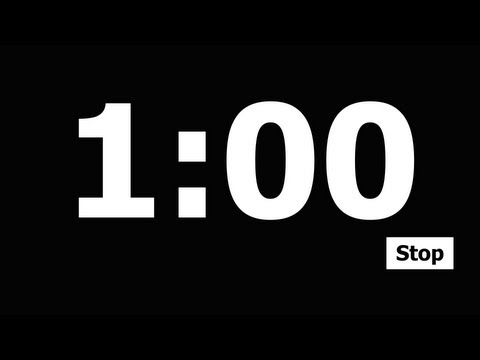 Snatch the Sound
Silly Sentence
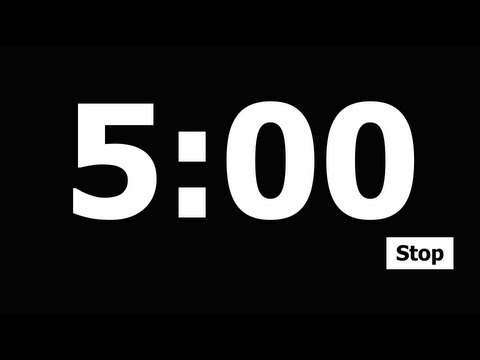 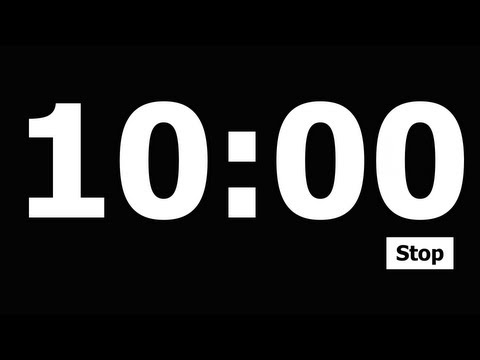 kid

  sad

  end
I smell pineapple pepperoni pizza.
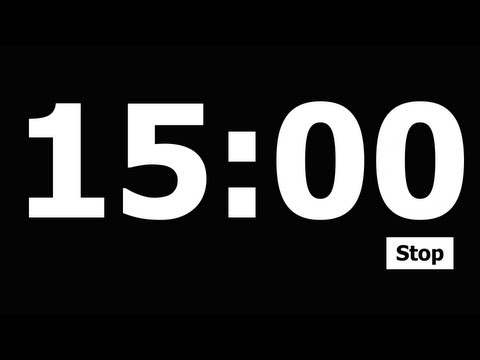 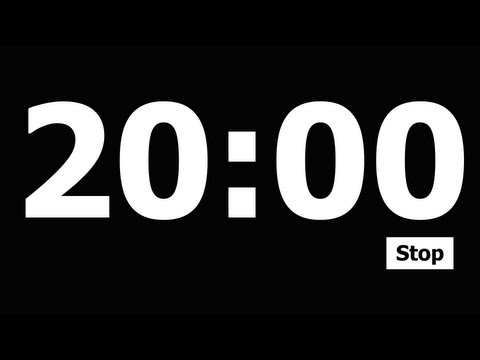 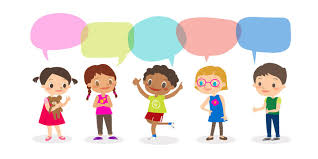 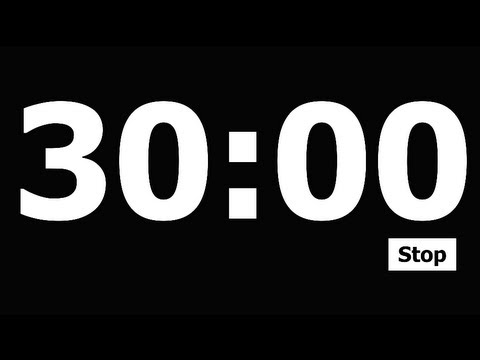 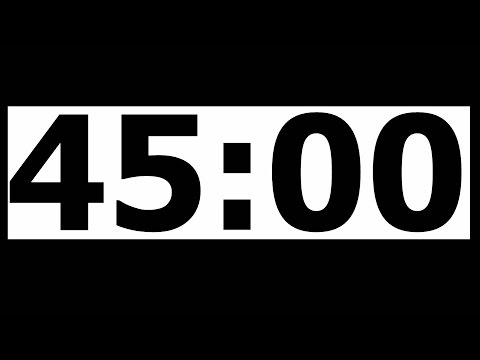 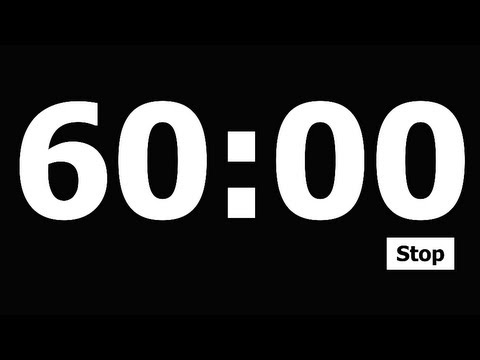